Logistics
Andrey Shoshin
Week’s Plan
https://indico.inp.nsk.su/event/6/
Uploads 
•For those who can (need IDM account and expert or member) 
•Upload to: https://portal.iter.org/departments/POP/ITPA/Diag/DIAG/default.aspx?InstanceID=33 
•If not please mail to ?
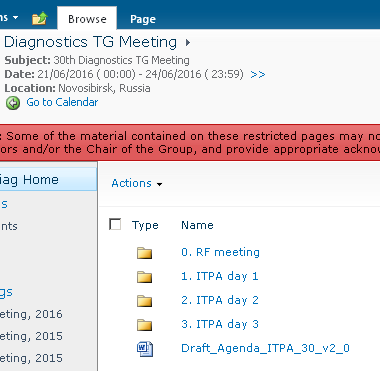 Way from the Golden Valley hotel to the meeting (Academpark) (2,8 km)
Academpark Tower
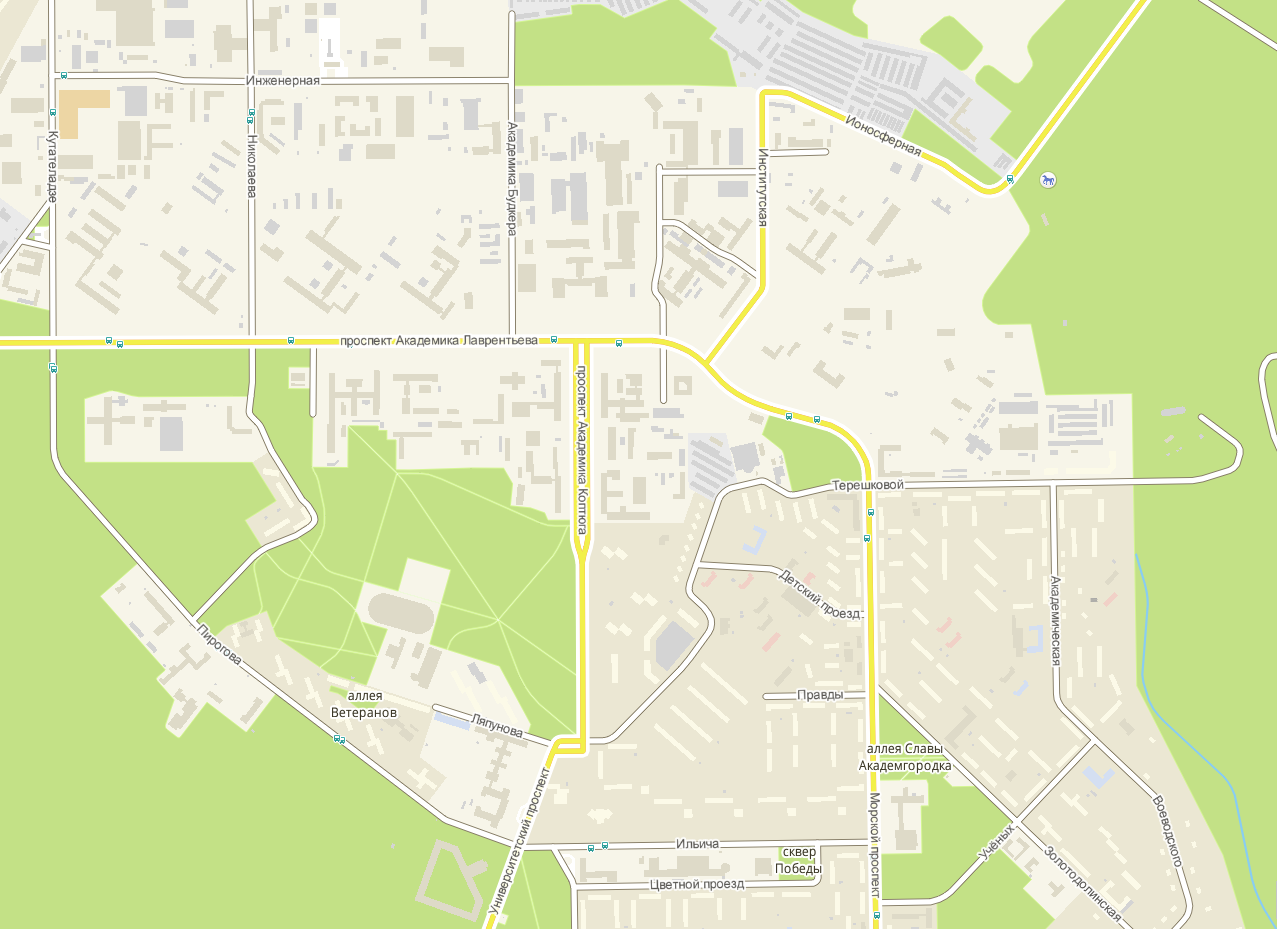 BINP
Hospital
Supermarket
Novosibirsk State University
Hotel Golden Valley
In Academpark tower
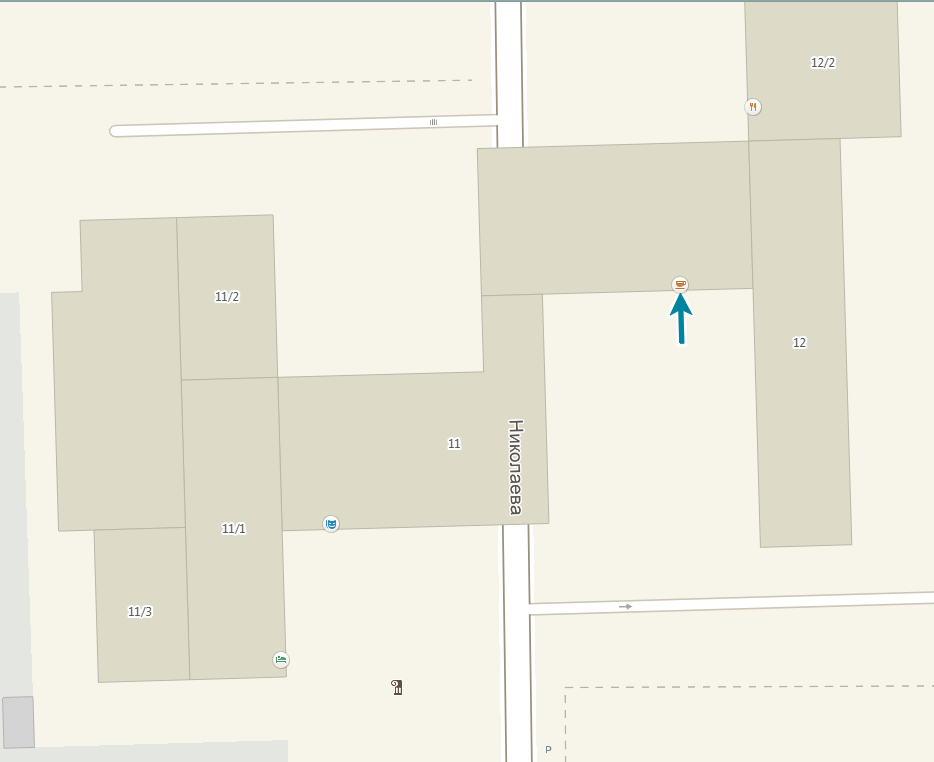 Canteen
2nd floor
Hall 4
3rd floor
stairs to the 3rd floor
Hall 3
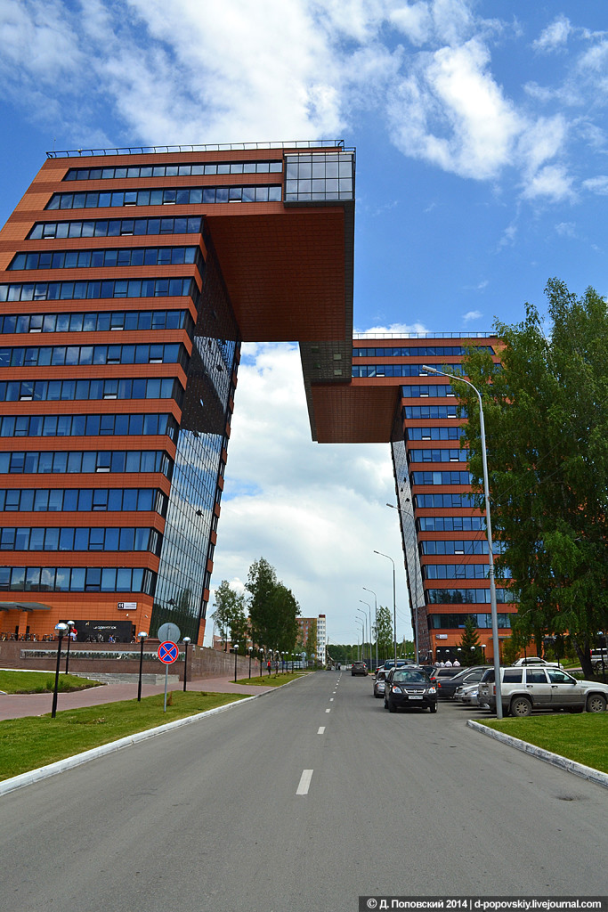 Entrance
Academpark 2nd floor (Meetings are held on the 3rd floor): WC and Canteen
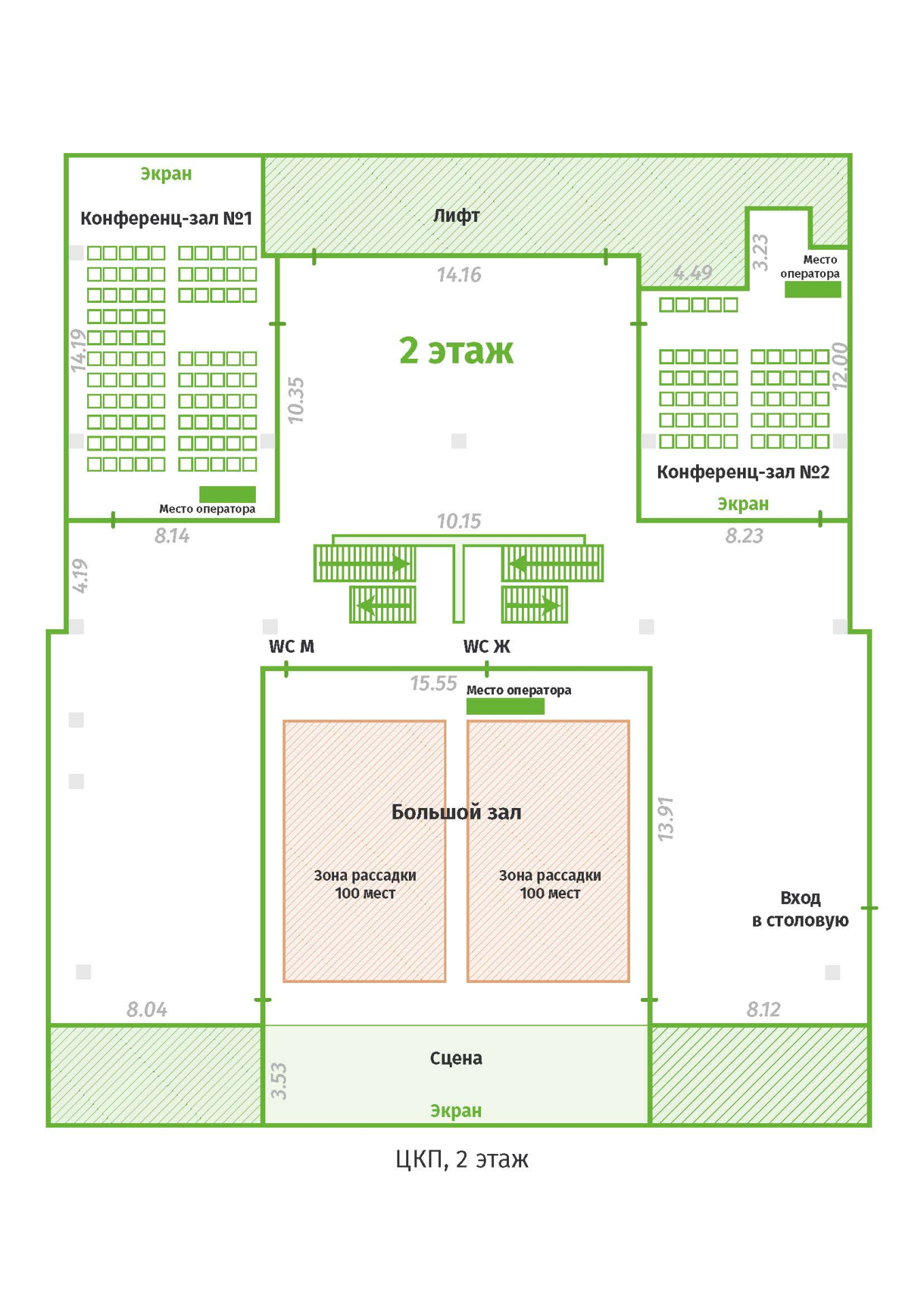 Canteen